Kindergarten News
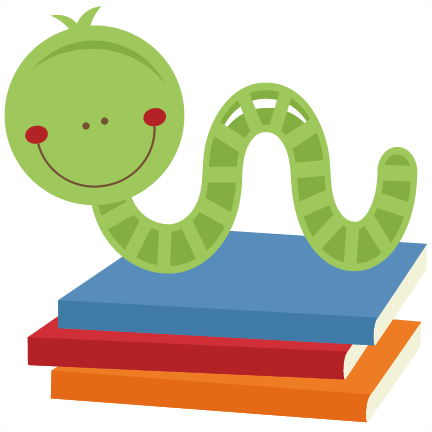 DECEMBER
klahiff@fairfieldschools.org
http://fairfieldschools.org/schools/dwt/welcome-to-kl-2/
Upcoming Events
Reminders
Please pack your child’s lunch in a disposable bag for our field trip! We will be eating there.
 
a   a   a

December VIPs:
Eloise 12/5
Caitlin 12/12
Cece 12/19

a   a   a

Happy Birthday Charlotte!
Our Week of Learning
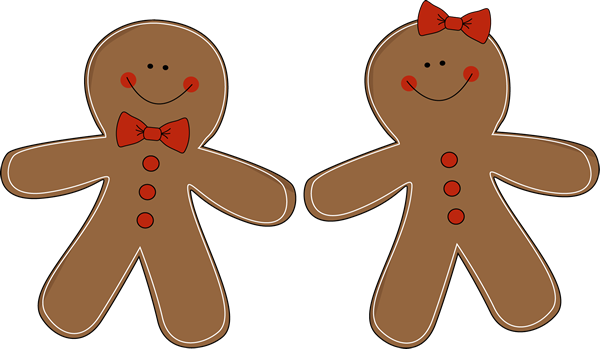